Классный час по теме «Совесть»
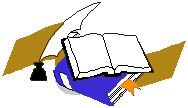 Выполнила: учитель начальных классов МОУ СОШ№4 г. Саянска Иркутской области
Дуисеева Н.С.
Тест.  «Облако. Туча. Солнышко»
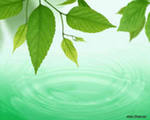 Я хороший добрый человек.
Всем детям в классе я желаю здоровья, радости.
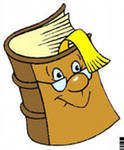 Жить в ладу со своей совестью.
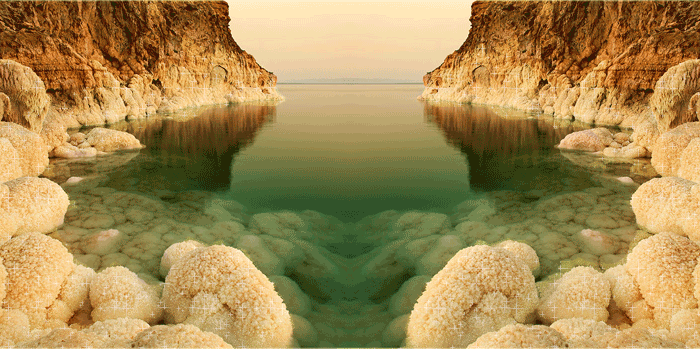 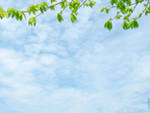 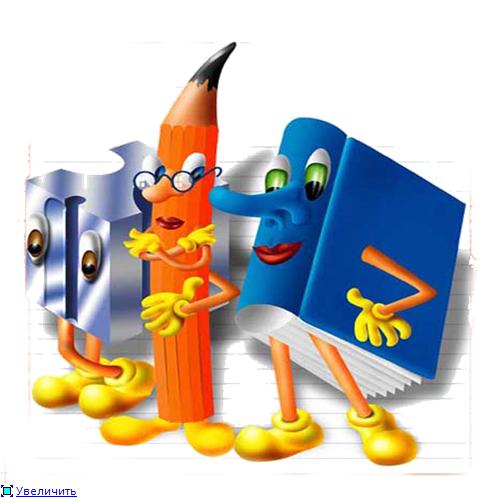 -я узнаю…

-будем учиться развивать в себе и        помогать …

-воспитывать …
Совесть
Вернулась Нина села и заплакала. 
Нет! Не жалко ей было украденного завтрака. Но слишком хорошо пели над ее головой веселые птицы. 
И очень тяжело было на ее сердце, которое грызла беспощадная совесть.
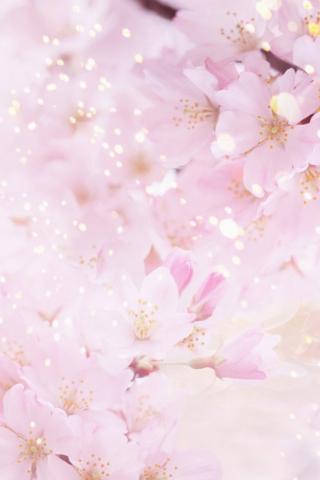 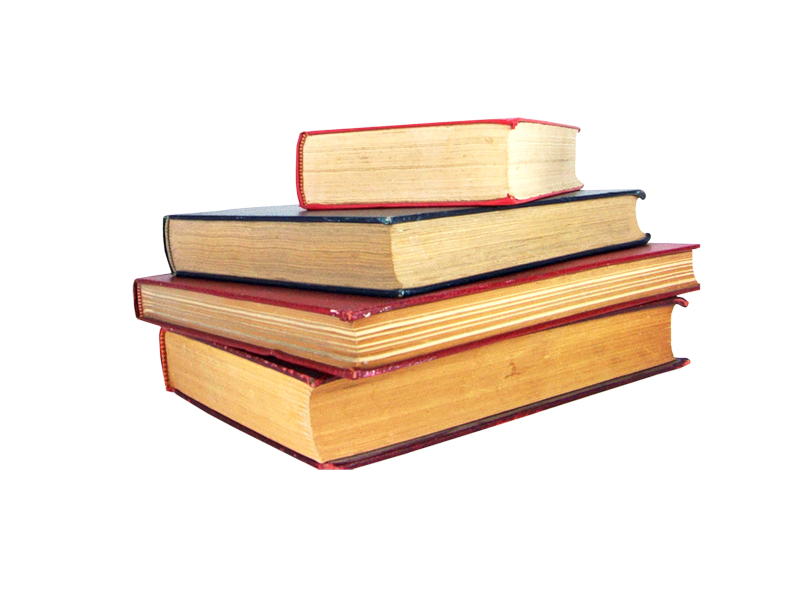 БСЭ. Совесть, категория этики, характеризующая способность личности осуществлять нравственный самоконтроль, самостоятельно формулировать для себя нравственные обязанности, требовать от себя их выполнения и производить самооценку совершаемых поступков; одно из выражений нравственного самосознания личности.
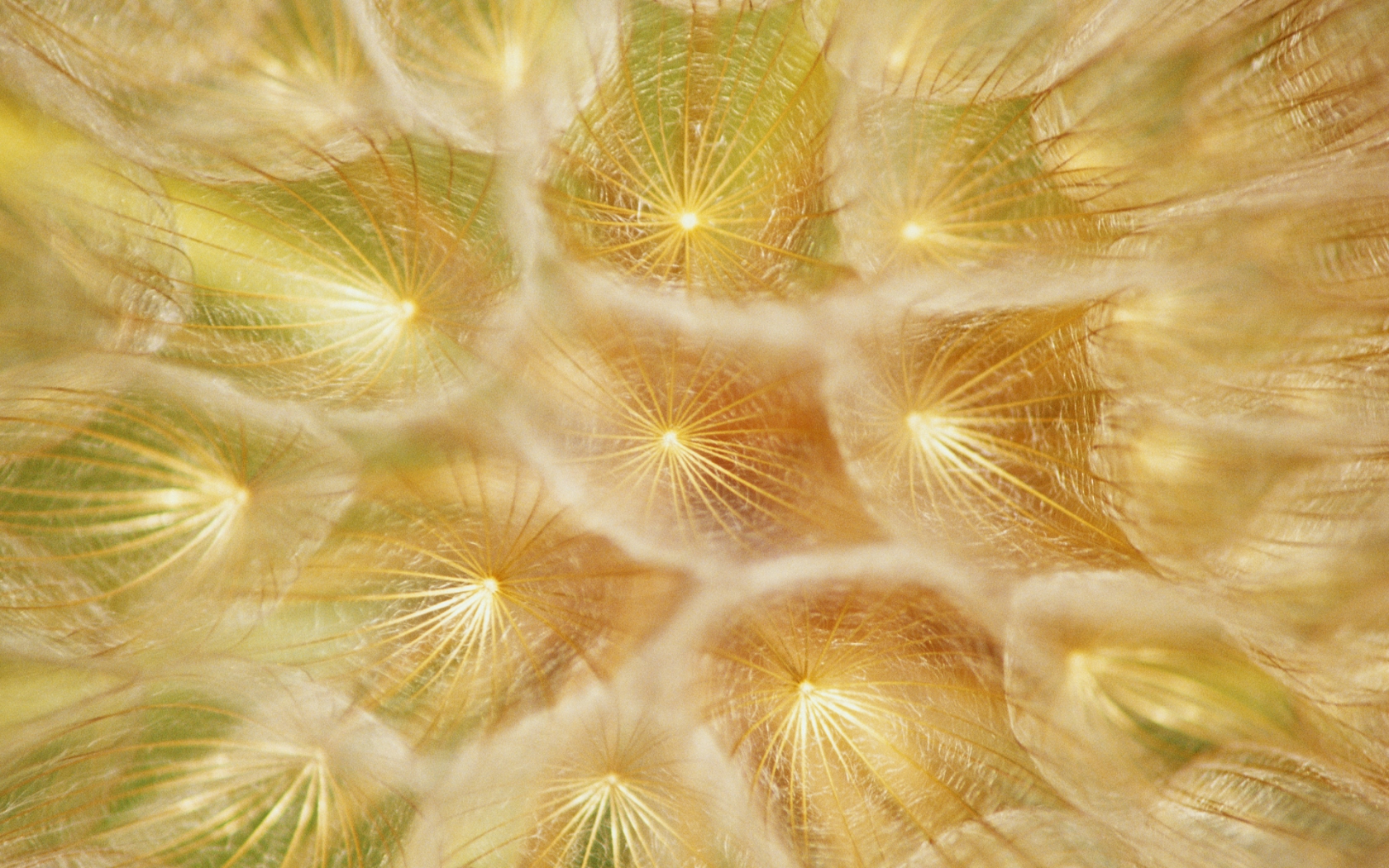 Совесть (по Далю) – нравственное сознание. Нравственное чутье или чувство в человеке; внутреннее сознание добра и зла; тайник души, в котором отзывается одобрение или осуждение каждого поступка; способность распознавать качество поступка; чувство, побуждающее к истине и к добру, отвращающее ото лжи и от зла; невольная любовь к добру и к истине; прирожденная правда, в различной степени развитая.
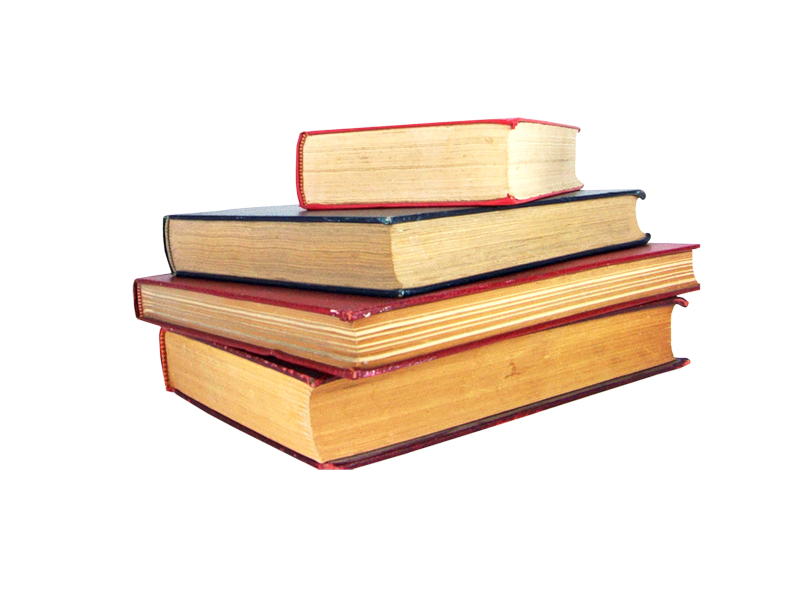 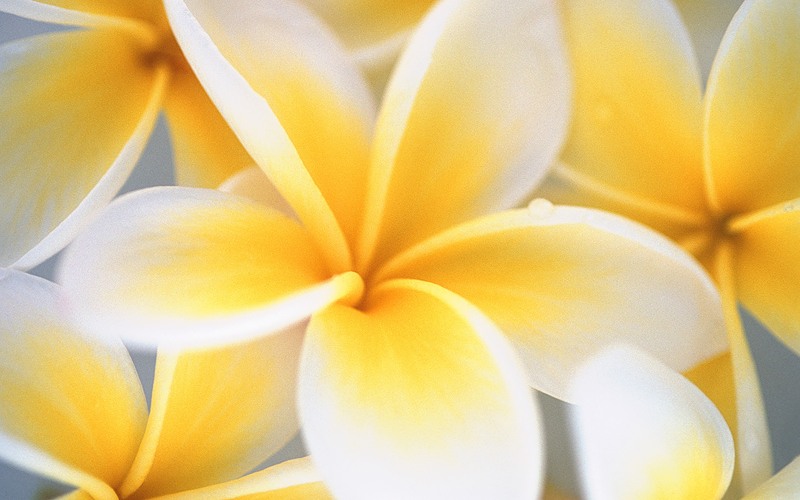 Совесть (по Ушакову) СО́ВЕСТЬ
Внутренняя оценка, внутреннее сознание моральности своих поступков, чувство нравственной ответственности за свое поведение.
Учитель. Подберите слова-синонимы к слову СОВЕСТЬ.(стыд, честь)
Учитель. Подберите слова-антонимы к слову СОВЕСТЬ (наглость, безбожность, бесстыдство)
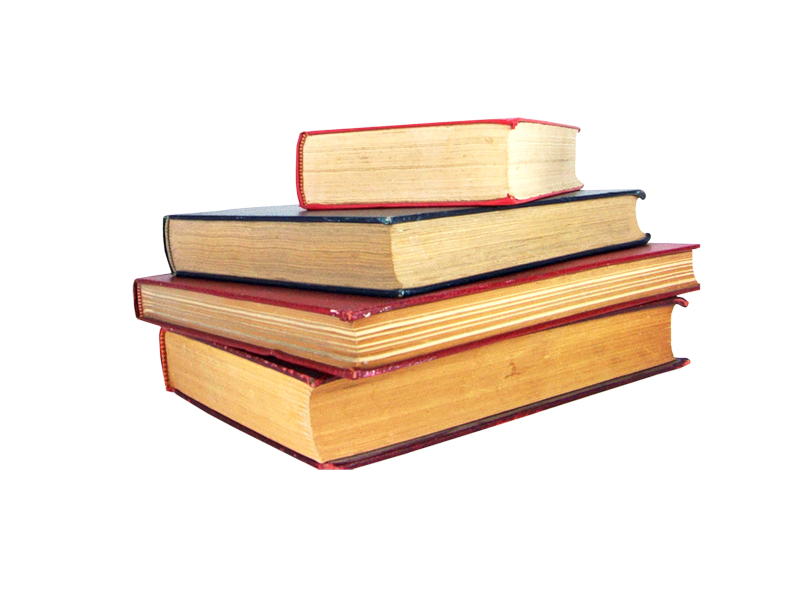 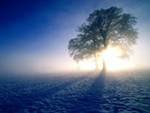 Как ни мудри,
грызет.
От человека утаишь,
а совести не перемудришь.
Совесть без зубов
а от совести нет.
Поступать вопреки своим убеждениям.
Поступать против совести
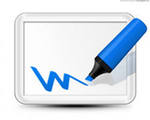 Жить честно, справедливо.
Жить по совести
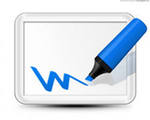 Делать что-либо хорошо, добросовестно
Делать на совесть
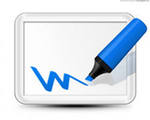 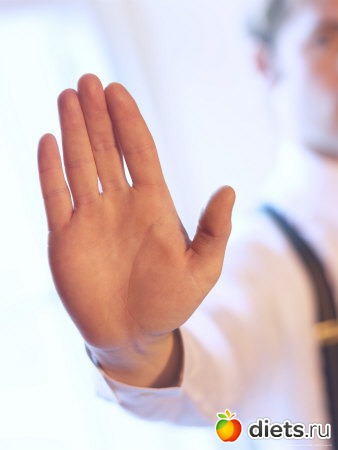 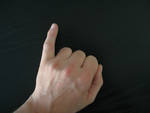 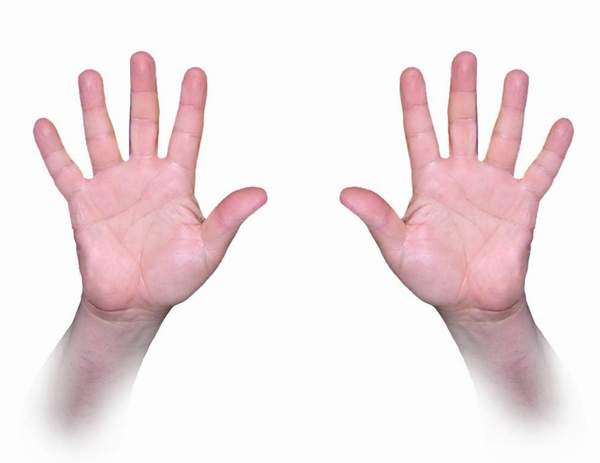 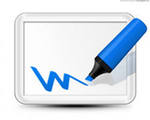 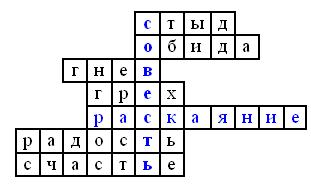 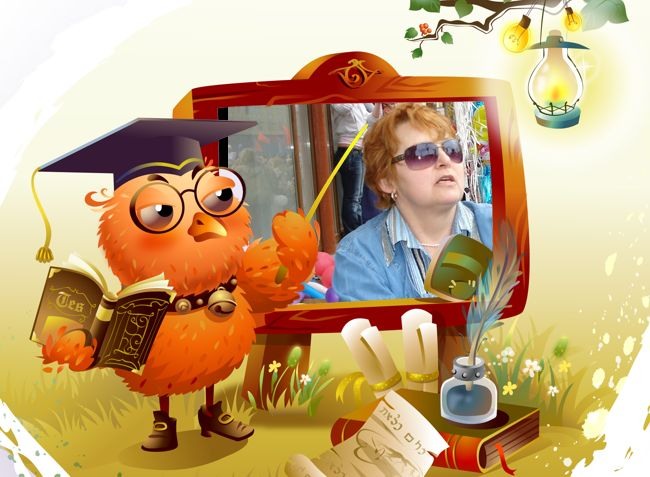 Разум
Воля
Совесть
Дерево предсказаний
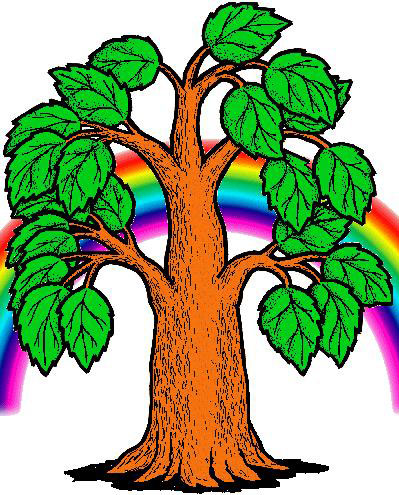 Я узнал (а)…
Было приятно….
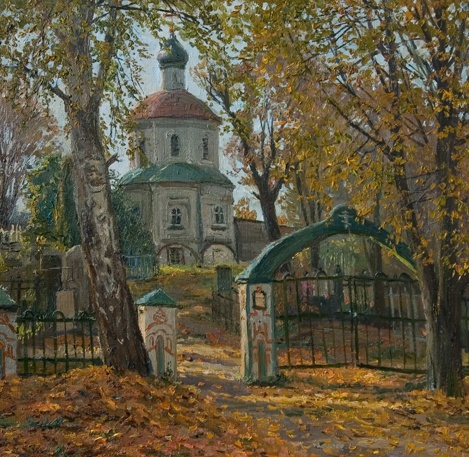 Меня удивило….
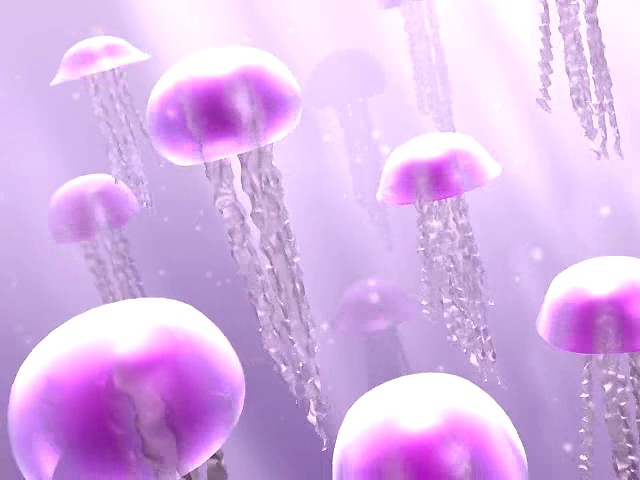 Спасибо за занятие!
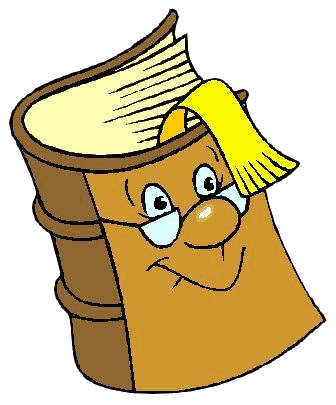